ХИМИЧЕСКИЙ ФАКУЛЬТЕТ
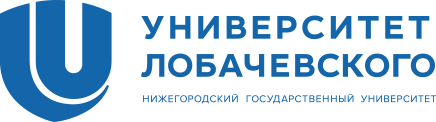 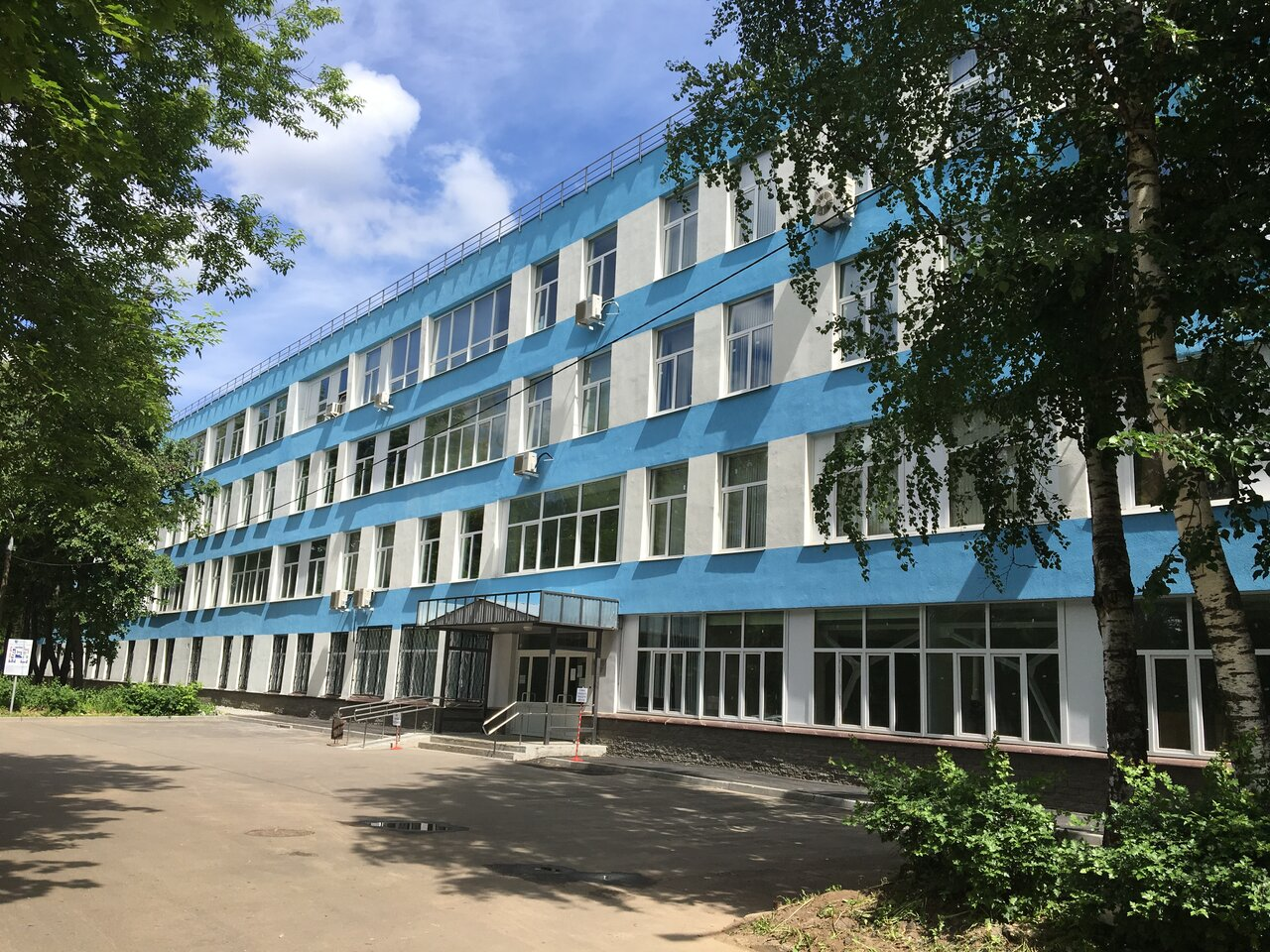 КАФЕДРЫ ХИМИЧЕСКОГО ФАКУЛЬТЕТА
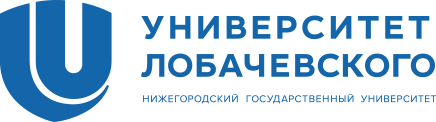 1. Аналитической и медицинской химии.

2. Физической химии.

3. Неорганической химии.

4. Органической химии.

5. Химии твердого тела.

6. Химии нефти.

7. Химии высокомолекулярных соединений и коллоидной химии.
Прием 2023 г.
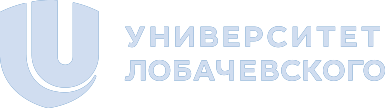 НОУ «Химия» 2023/2024
Заголовок
Подзаголовок презентации
Результаты в области компьютерной графики и геометрического моделирования
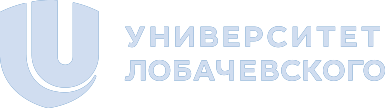 9, 10 классы: секции на базе кафедр неорганической химии, аналитической и медицинской химии ННГУ
«Неорганическая химия»,
«Аналитическая химия»,
«Прикладная химия»,
«Медицинская химия»,
«Экологическая химия».

11 классы: секция «Органическая химия» на базе кафедры органической химии ННГУ и ИМХ.
Заголовок
Цифровая 3D-медицина
Подзаголовок презентации
Результаты в области компьютерной графики и геометрического моделирования
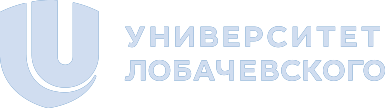 Занятия начнутся с первой недели октября.

В первом полугодии – групповые занятия:
один раз в неделю или
один раз в две недели – в зависимости от числа желающих.
Продолжительность занятий – 1,5-2 часа.

Во втором полугодии – индивидуальные занятия по графику, согласованному с руководителем.

Апрель – городская конференция НОУ.
Подзаголовок презентации
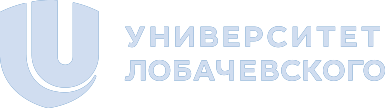 На занятиях мы НЕ занимаемся:

написанием рефератов и подготовкой любых проектов для защиты в школе;
подготовкой к олимпиадам любого уровня;
подготовкой к ЕГЭ и ГИА.

На групповых занятиях мы изучаем основы эксперимента по профилю кафедры и углубляем теоретические знания.
На индивидуальных занятиях планируем и выполняем индивидуальные экспериментальные работы исследовательского характера к городской конференции.
Подзаголовок презентации
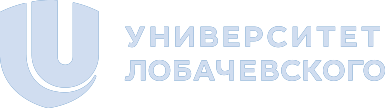 Кафедра аналитической и медицинской химии:
к.х.н., доцент
Абражеев Ростислав Владиславович
занятия по пятницам с 16:20
(V корпус ННГУ, 3 этаж, лаб. 319)

к.х.н., доцент
Мосягин Павел Валерьевич
занятия по четвергам с 18:00
(V корпус ННГУ, 3 этаж, лаб. 319)
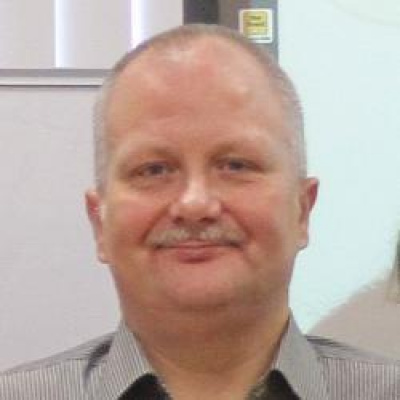 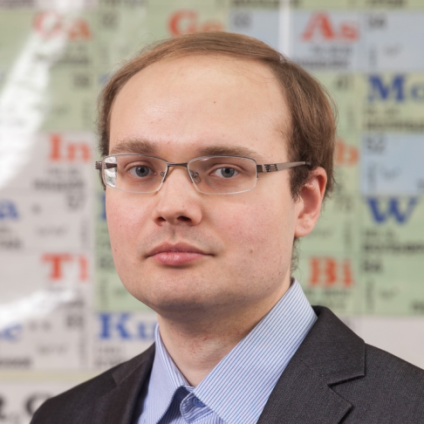 Подзаголовок презентации
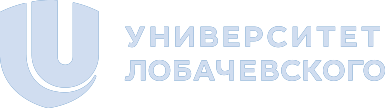 Кафедра неорганической химии:
лаборант-исследователь
Поздова Татьяна Сергеевна
занятия по вторникам с 16:20
(V корпус ННГУ, 2 этаж, лаб. 209)
Кафедра органической химии:
к.х.н., доцент
Кузнецова Юлия Леонидовна
занятия по четвергам с 16:00 
(только 11 класс!)
(II корпус ННГУ, 4 этаж, лаб. 436)
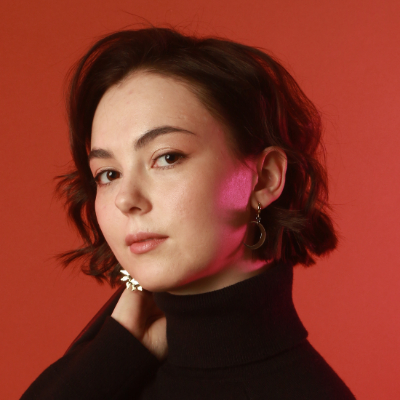 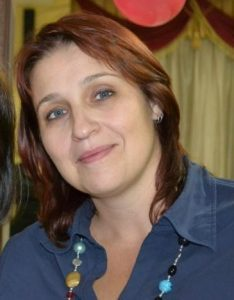 Подзаголовок презентации
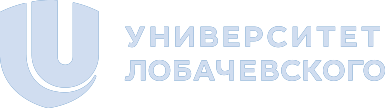 На занятиях с собой необходимо иметь:
халат;
полотенце для рук;
девочкам с длинными волосами – заколку для волос;
тетрадь;
ручку;
сменную обувь.
Подзаголовок презентации
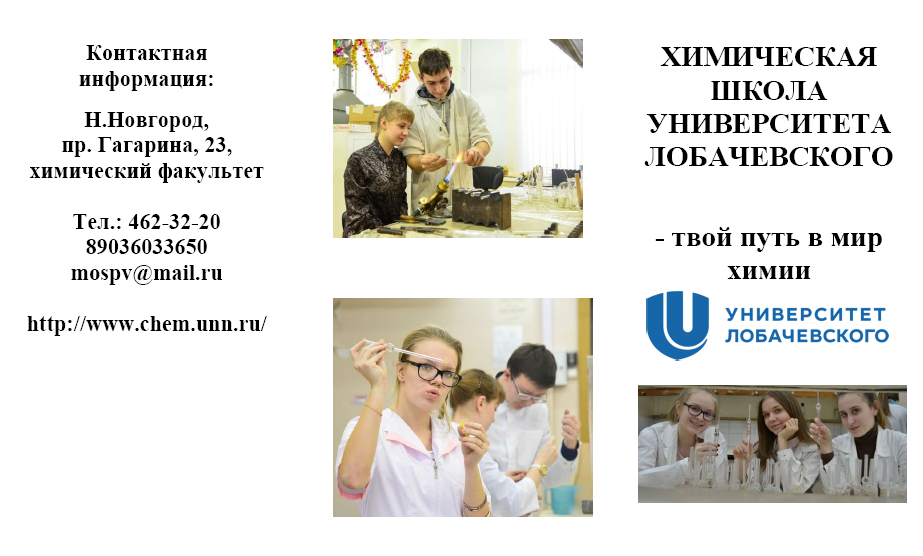 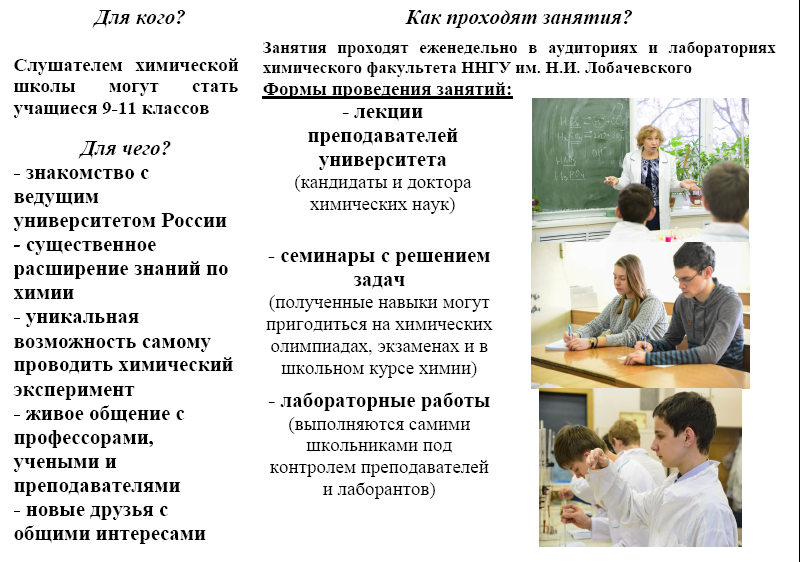 Выпуск Химической школы
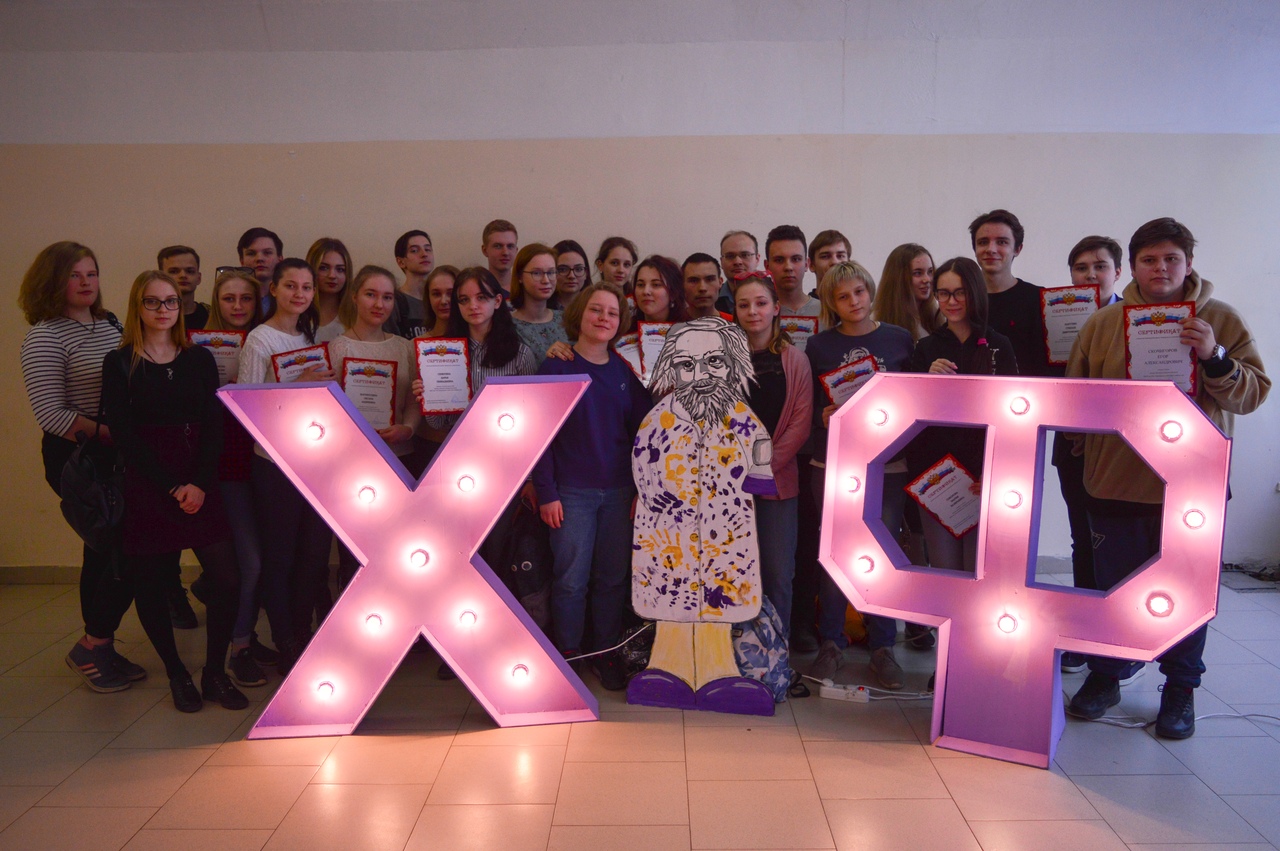 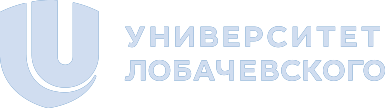 Занятия Химической школы проходят каждый четверг в 16.30
в ауд. 308 (5 корп.) с 12 октября. 
Обучение бесплатное.
Заголовок
Цифровая 3D-медицина
Подзаголовок презентации
Результаты в области компьютерной графики и геометрического моделирования
Регистрация на занятия
Химической школы
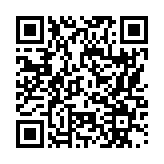 или по ссылке
https://b24-crmun.bitrix24site.ru/crm_form_8swf8/?event_id=19
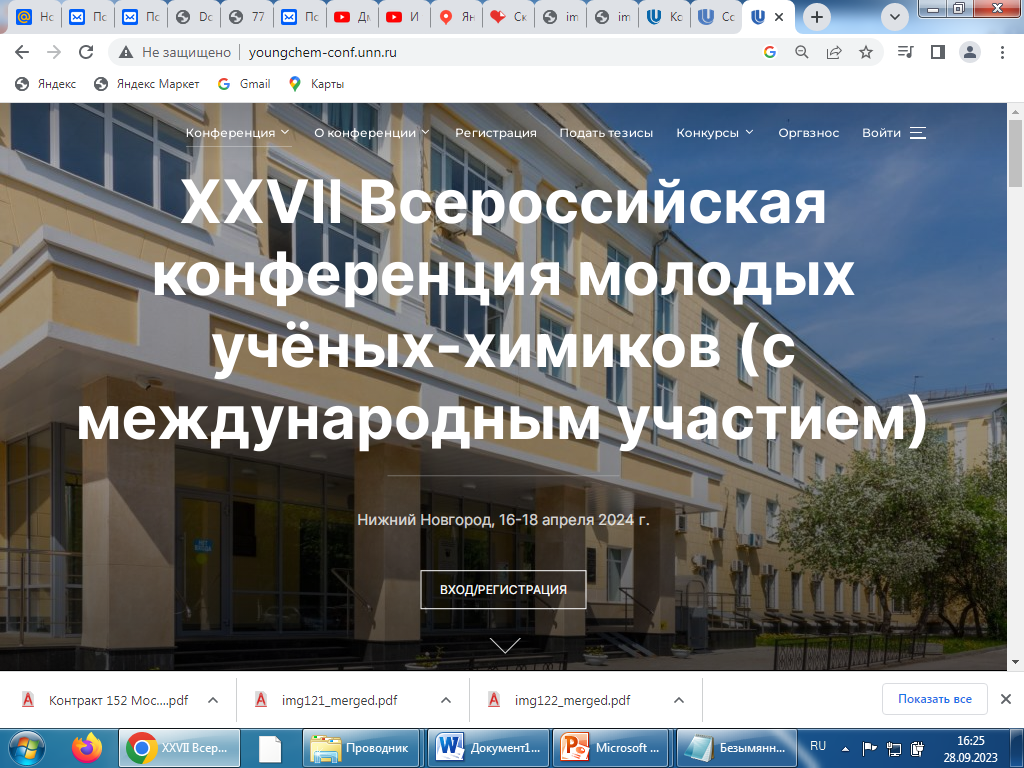 http://www.youngchem-conf.unn.ru/
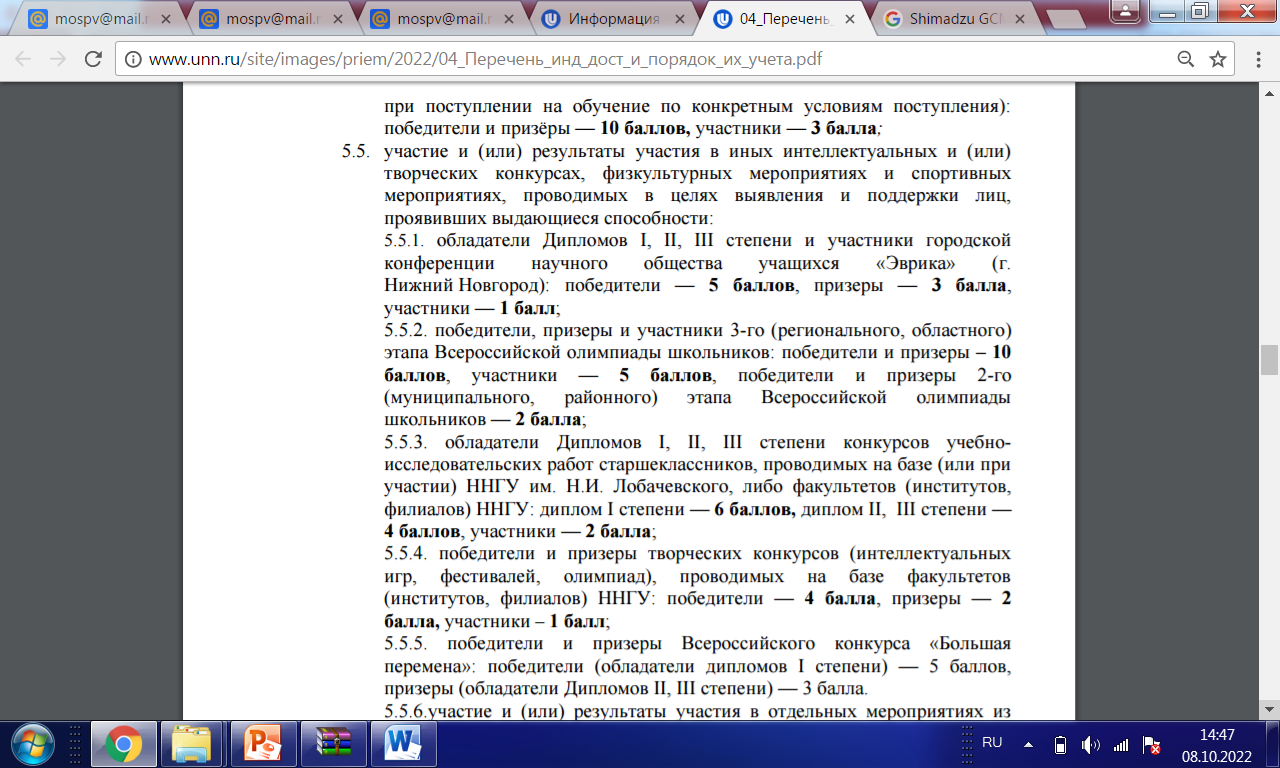 Профориентационная игра Траектория
http://www.career.unn.ru/traektoriya/
Регистрация и выполнение 
отборочного теста – в ноябре
Участники – 1 балл, победитель  одного из этапов – 3 балла, победитель двух этапов – 5 баллов
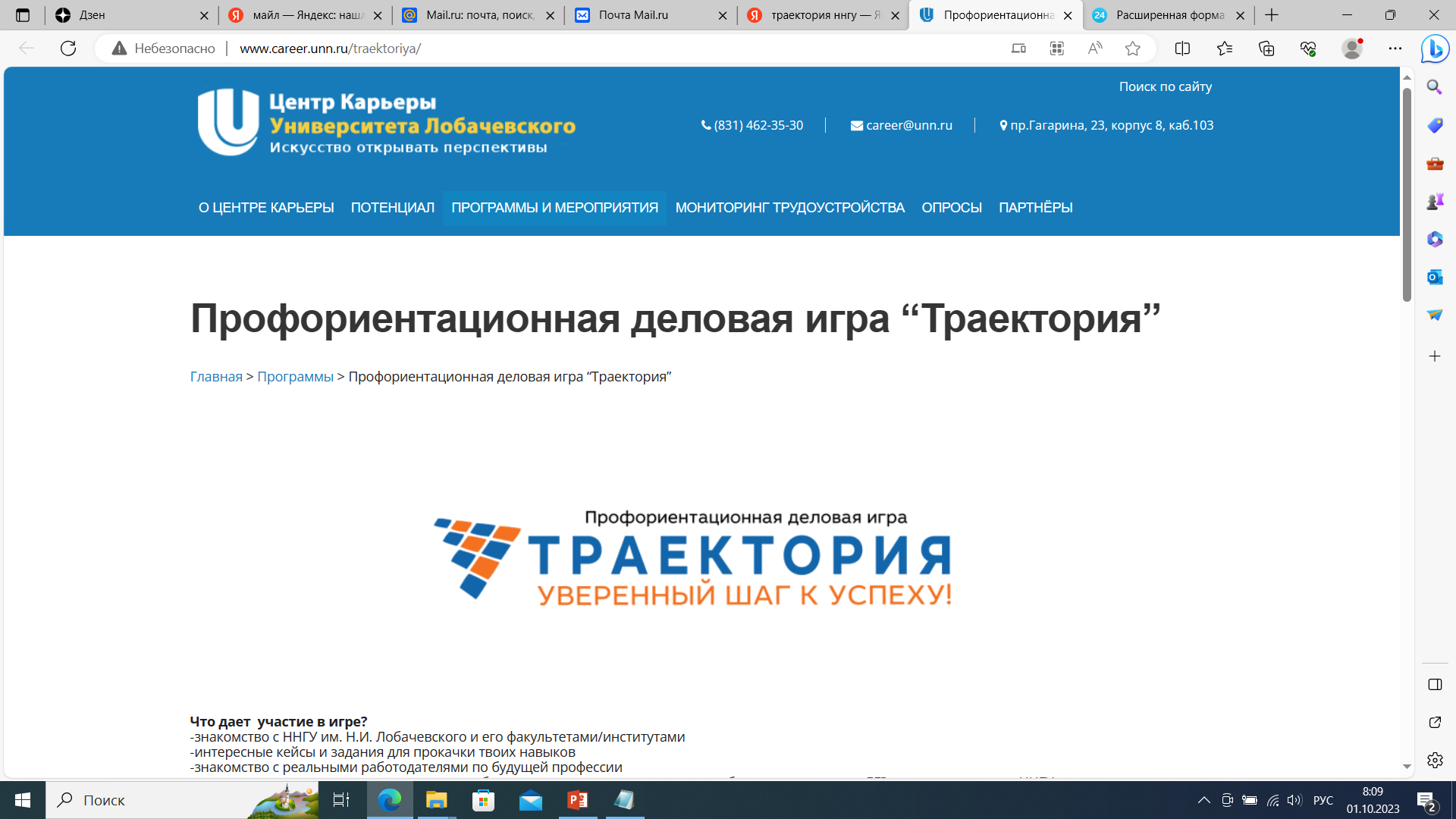 http://www.unn.ru/bibn/
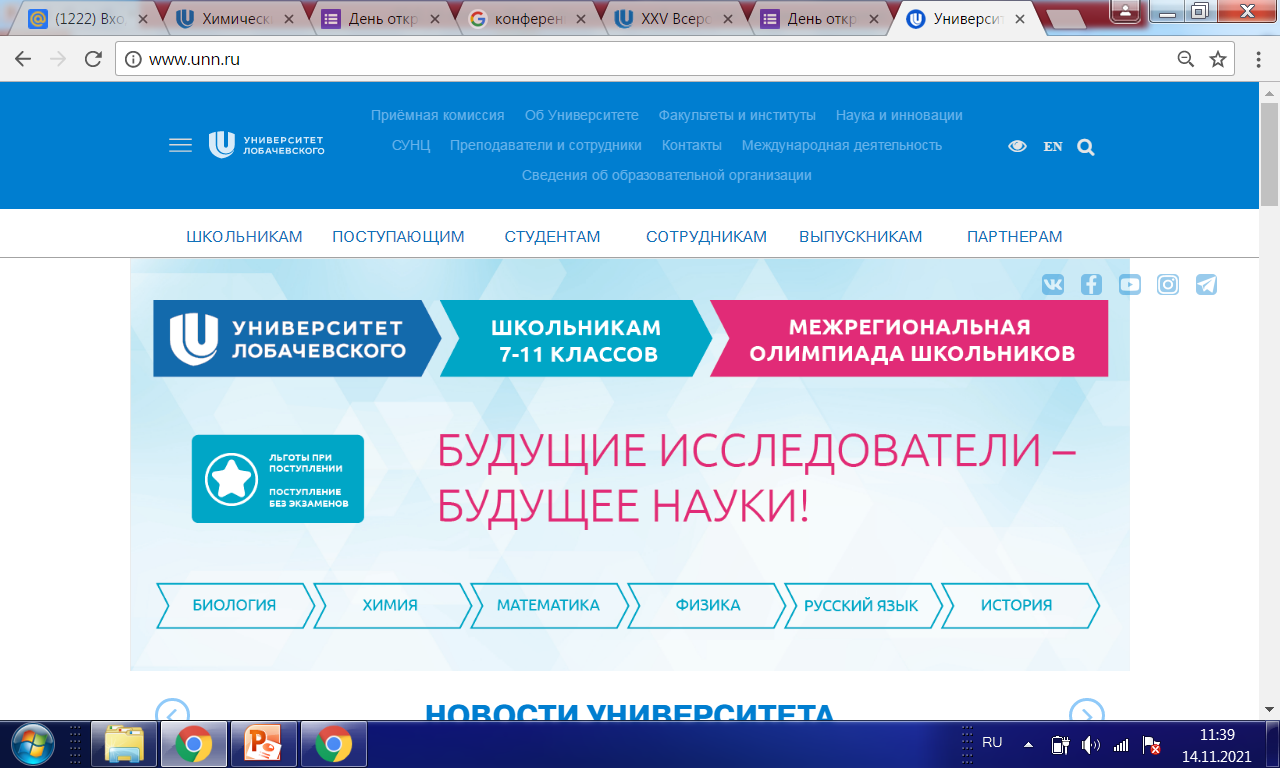 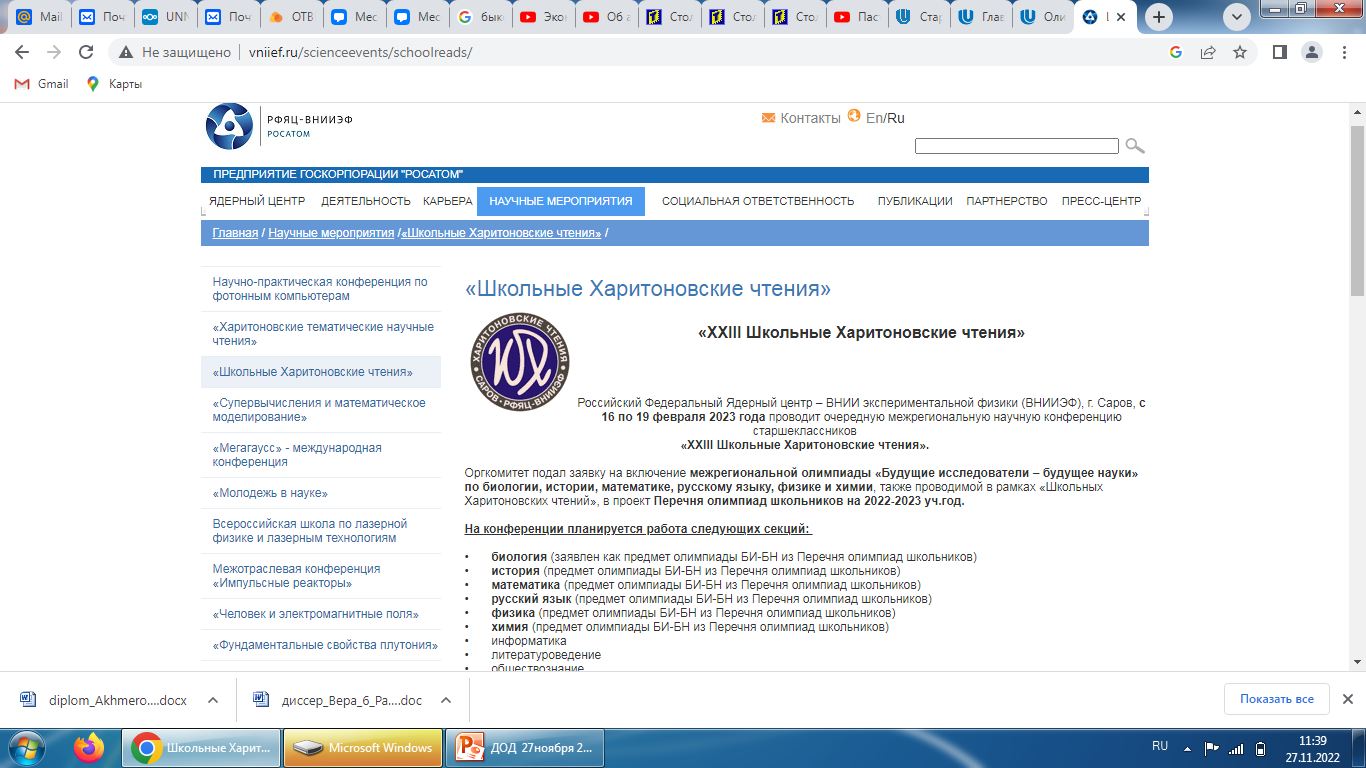 Консультационный центр ННГУ по подготовке к ЕГЭ

(831) 462-35-18, 
434-57-02, 
465-62-44.
Ситников Николай: история успеха
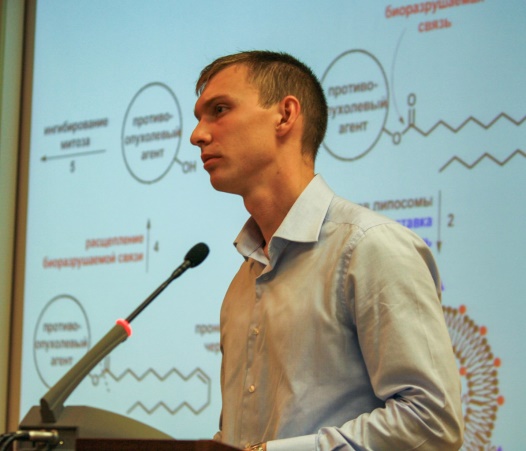 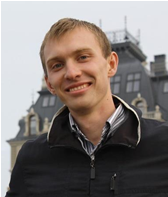 В 2009 году закончил химический факультет ННГУ по направлению Химия. 
В 2012 году защитил кандидатскую диссертацию по специальности органическая химия под руководством профессора Федорова Алексея Юрьевича, стажировался в научной группе профессора H.-G. Schmalz (университет г.Кёльна) по программе Deutscher Akademischer Austauschdienst
2011-2013 гг. – работа в лаборатории ядерного магнитного резонанса химического факультета ННГУ
В 2013-2015 гг. проходил постдокторантуру в группе профессора Schmalz (университет г.Кёльна)
С 2016 г. работает руководителем лаборатории медицинской химии в фармацевтической компании Grünenthal GmbH (г. Ахен, Германия)
Фокин Валерий Валерьевич: история успеха
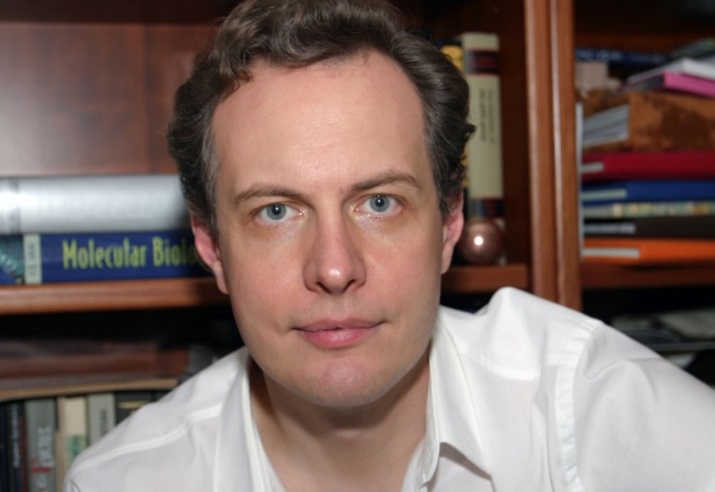 В 1993 году закончил химический факультет по специальности химик-органик. 
Учился в колледже Кальвина в американском штате Мичиган.
В 1998 году получил степень PhD в Университете Южной Калифорнии.
В 2000 году работалвдолжности ассистента, затем перешел на позицию постдока в Институт Скриппса (Калифорния, США) в группу Барри Шарплесса (Нобелевский лауреат 2001 года), изучал каталитическое окисление олефинов. 
В 2002 году открыл реакцию азид-алкинового циклоприсоединения
В сентябре 2013 года специалисты ThompsonReuters назвали Валерия Фокина и Барри Шарплесса кандидатами на получение Нобелевской премии по химии
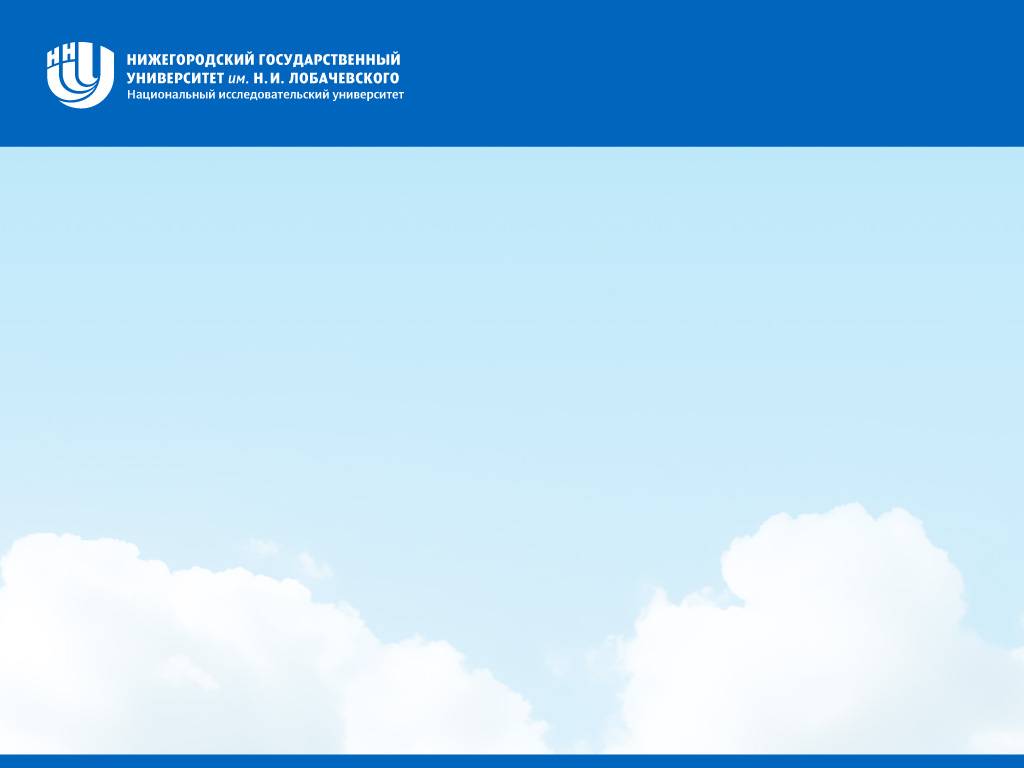 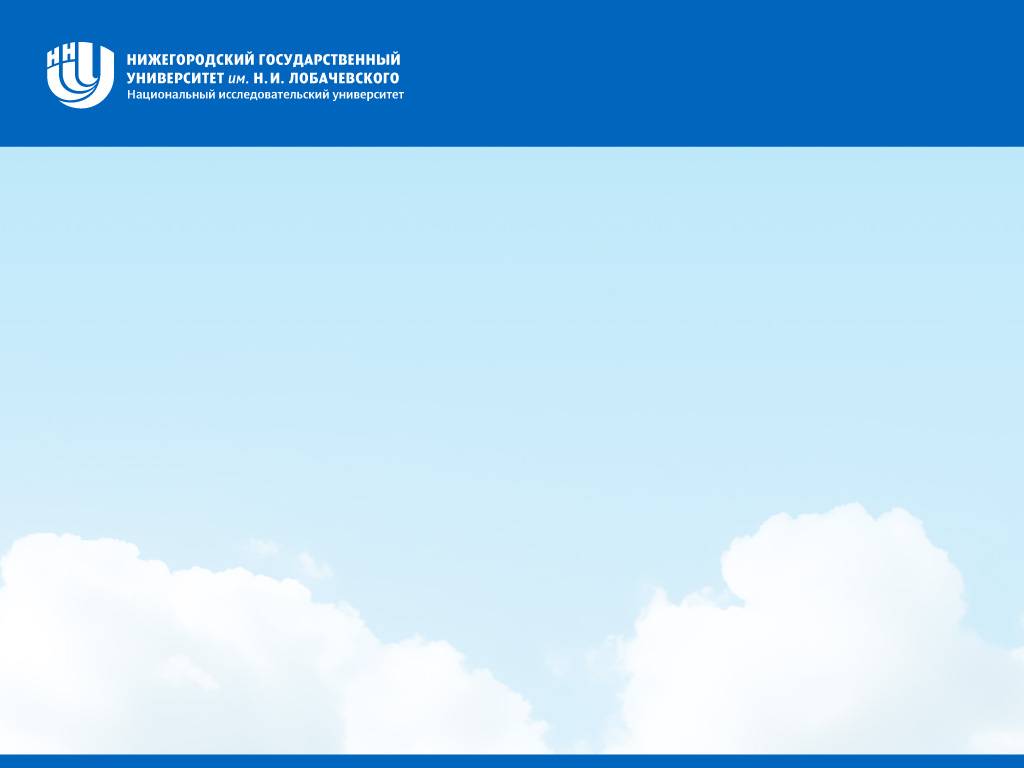 ТРУДОУСТРОЙСТВО ВЫПУСКНИКОВ
Название слайда
НЕФТЕПЕРЕРАБОТКА
- НОРСИ		 	         - ЛУКОЙЛ
- Сибурнефтехим     	- РУСВИНИЛ
ХИМИЧЕСКИЕ ПРОИЗВОДСТВА ДЗЕРЖИНСКА - НИИ полимеров- Завод окиси этилена и гликолей- ОРГСТЕКЛО		- КАПРОЛАКТАМ- ПОЛИМЕРСИНТЕЗ	- КОРУНД- СИНТЕЗ		- АВИАБОР
ХИМРЕАКТИВЫ, ПРОИЗВОДСТВО И ПРОДАЖА:
- ДАЛХИМ	- СИНОР - ЭКРОС	- ВЕКОС
24
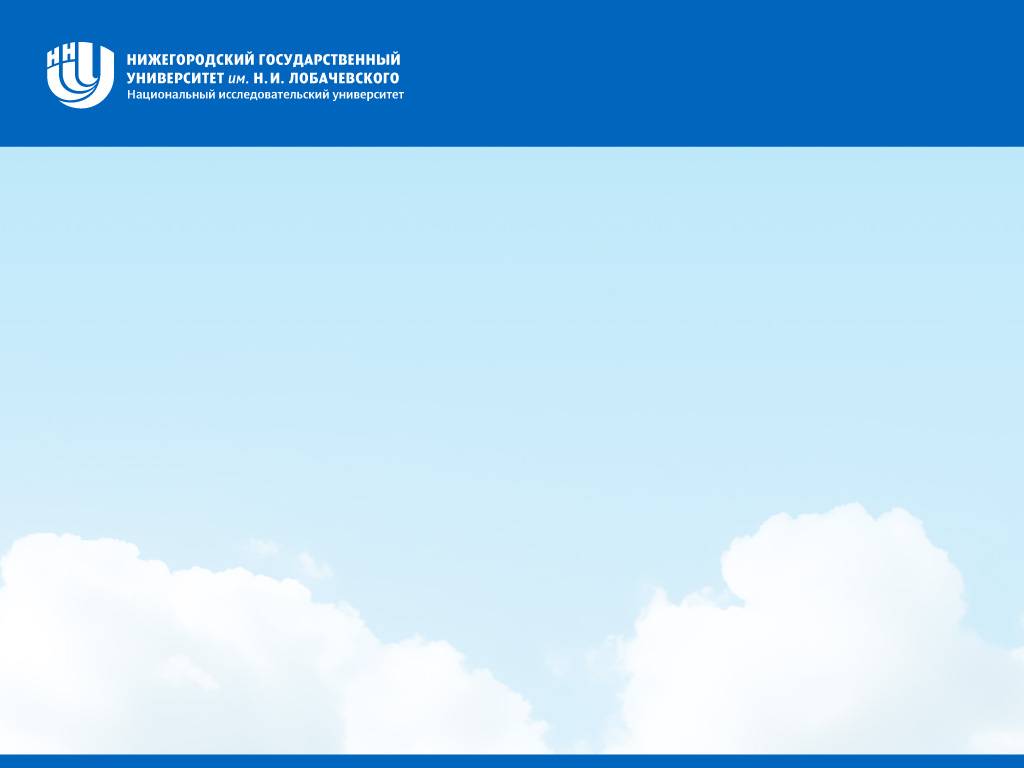 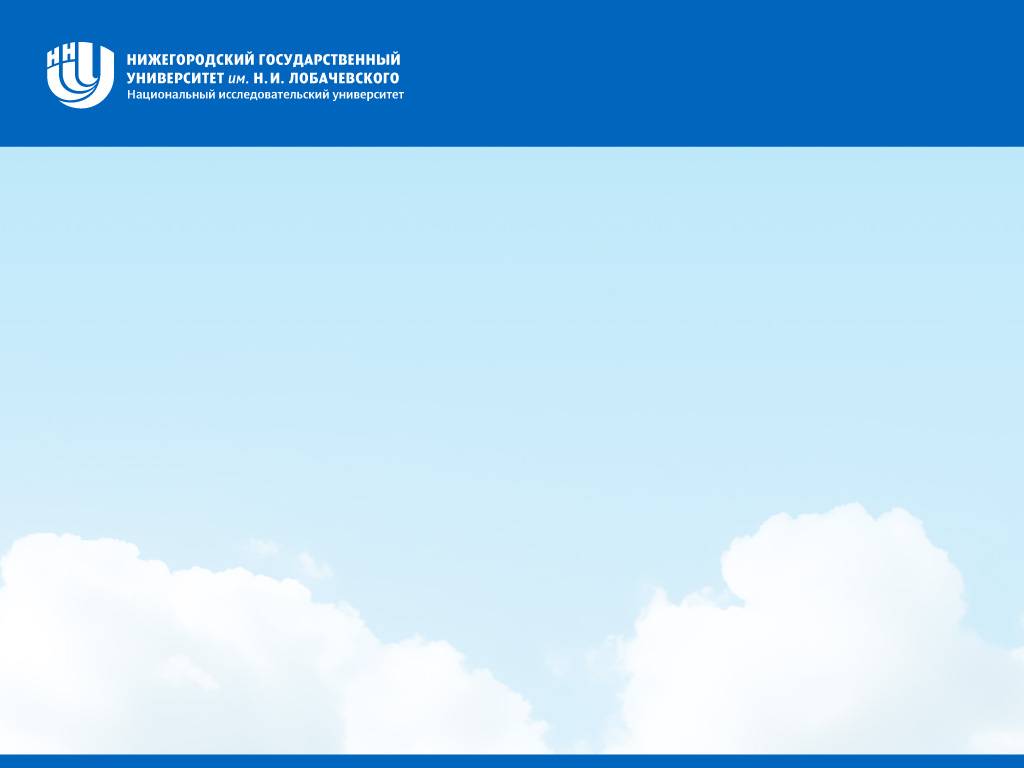 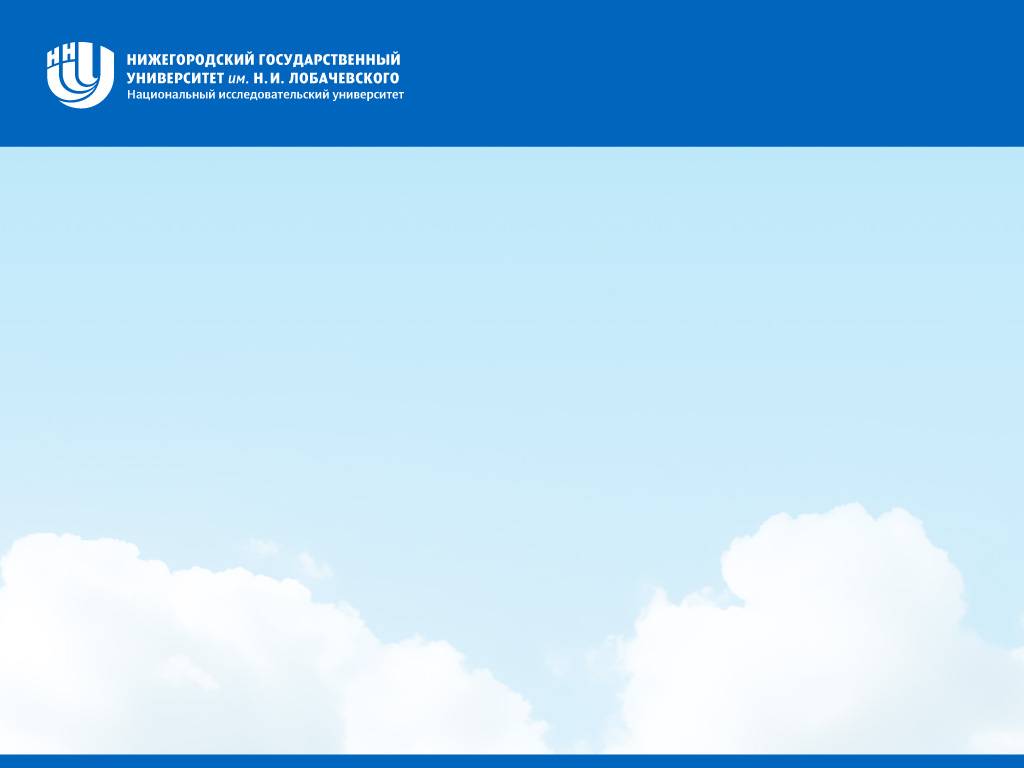 ТРУДОУСТРОЙСТВО ВЫПУСКНИКОВ
Название слайда
ПРОИЗВОДСТВО МЕДИКАМЕНТОВ:
 	- РЕПЕР-НН		- НИЖФАРМ	                 - ФИТОФАРМ	- БИОФИТ
ПЕРЕРАБОТКА ДРЕВЕСИНЫ:
	- ЦНИЛХИ		- ЛЕСМА 	- ВОЛГА 		- ХИМИНВЕСТ
РФЯЦ-ВНИИЭФ (г. Саров)
ПРОИЗВОДСТВО РАДИОЭЛЕКТРОНИКИ:
- САЛЮТ-27		- САЛЮТ 	- НИИИС    - ЭТАЛОН		
- ГНИИРТ          - НИТЕЛ		- ГНИПИ
ПРЕПОДАВАНИЕ ХИМИИ:
	- ННГУ	     - ННГАСУ- НГСХА 	- НГМА
25
ЗАРУБЕЖНЫЕ КОНТРАКТЫ
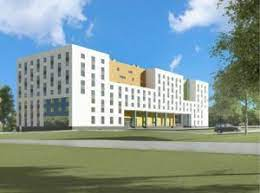 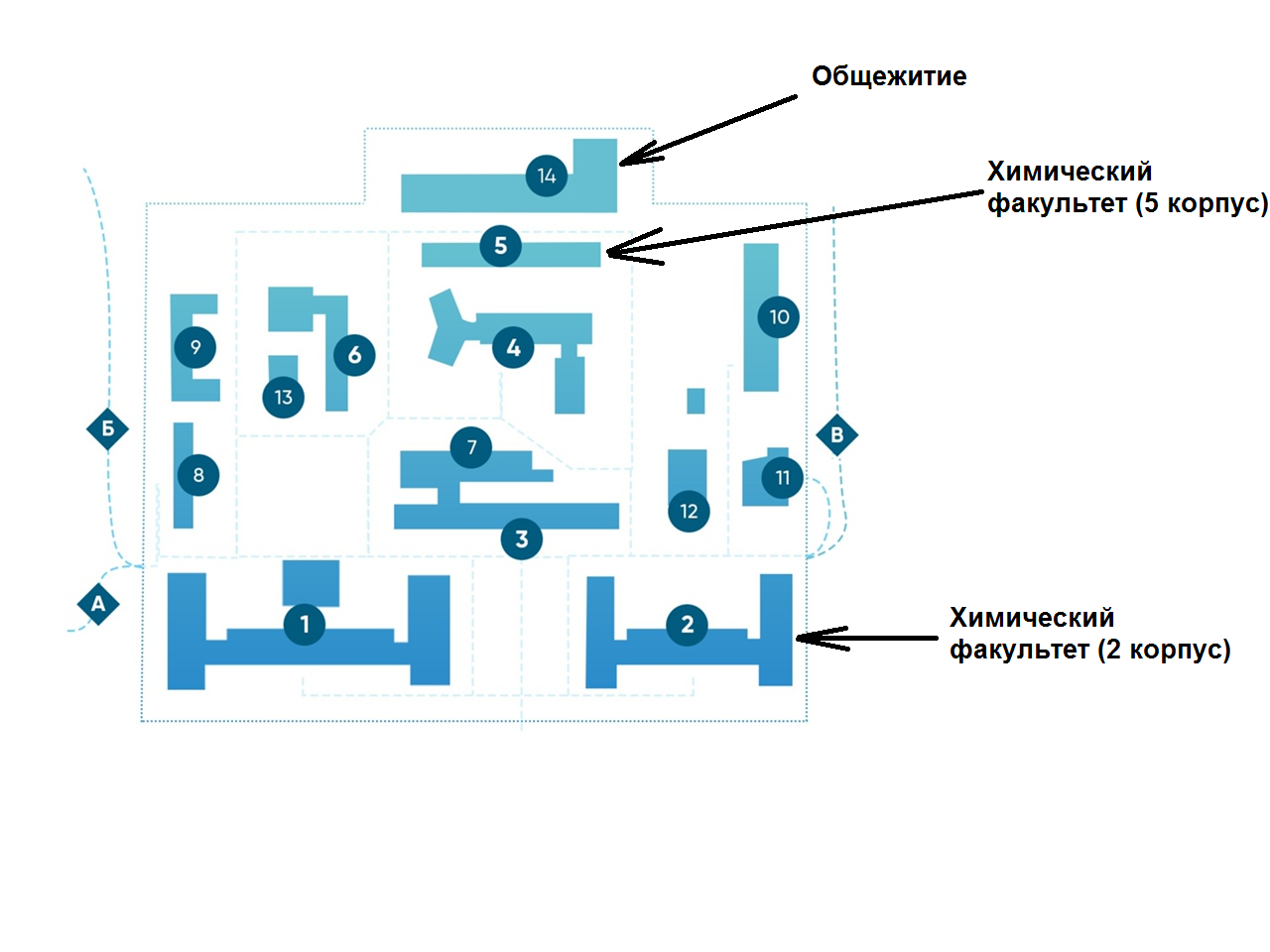 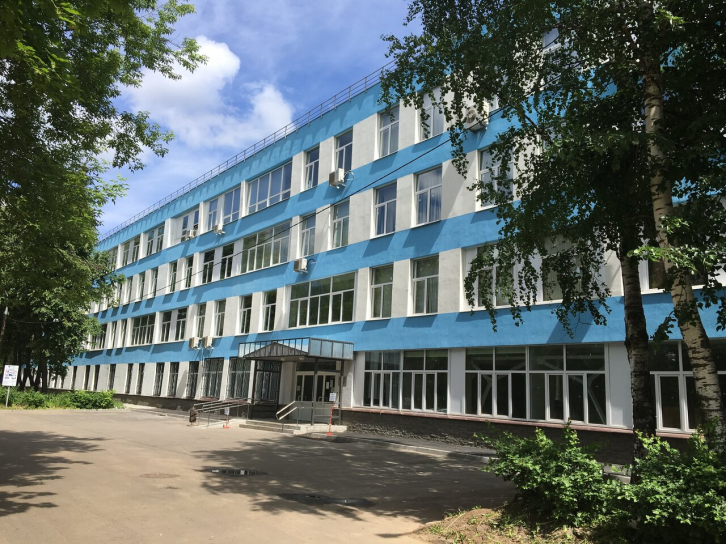 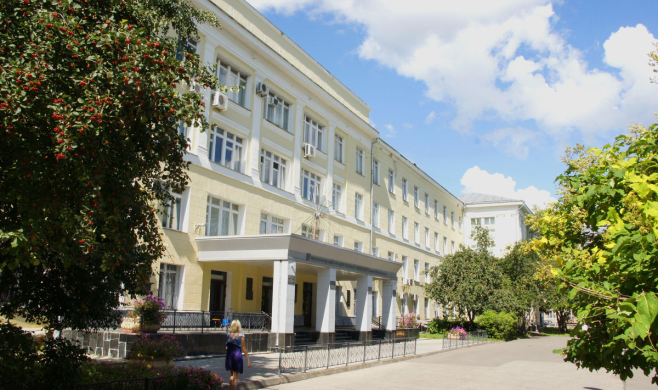 Стоимость обучения 
в 2022-2023 уч. году
Средние баллы
Проходные баллы